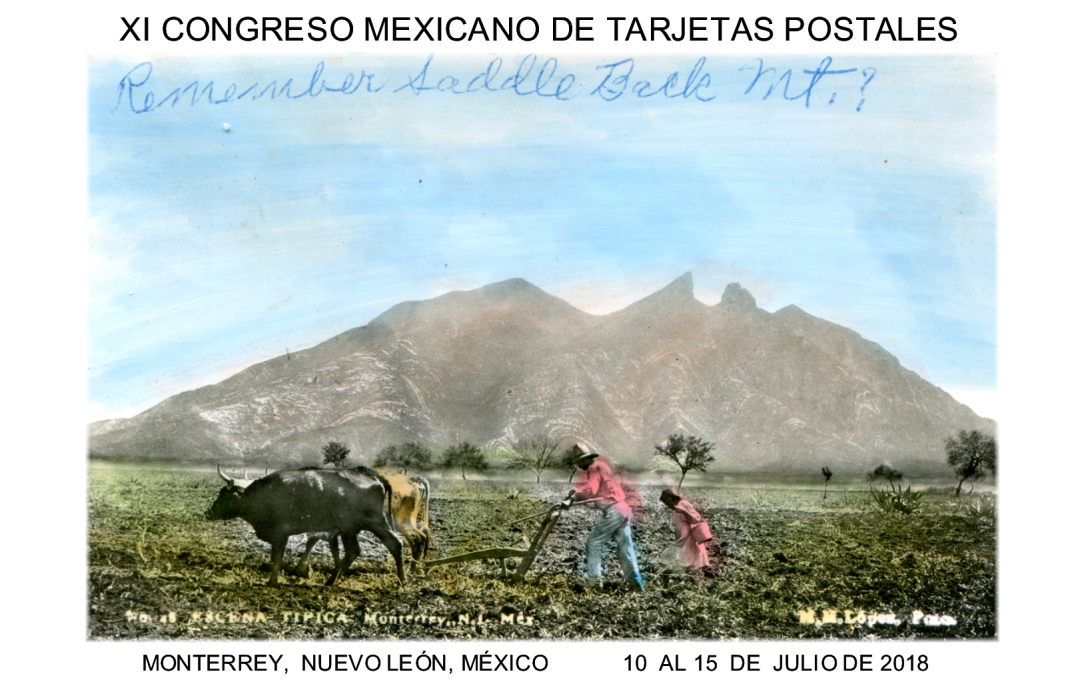 11º. Congreso Mexicano de Tarjetas Postales11th. Mexican Congress on Postcards
Del 10 al 15 de Julio de 2018. Monterrey N.L., México.
CENA DE CLAUSURA Y ENTREGA DE RECONOCIMIENTOS
Sábado 14 de julio de 2018
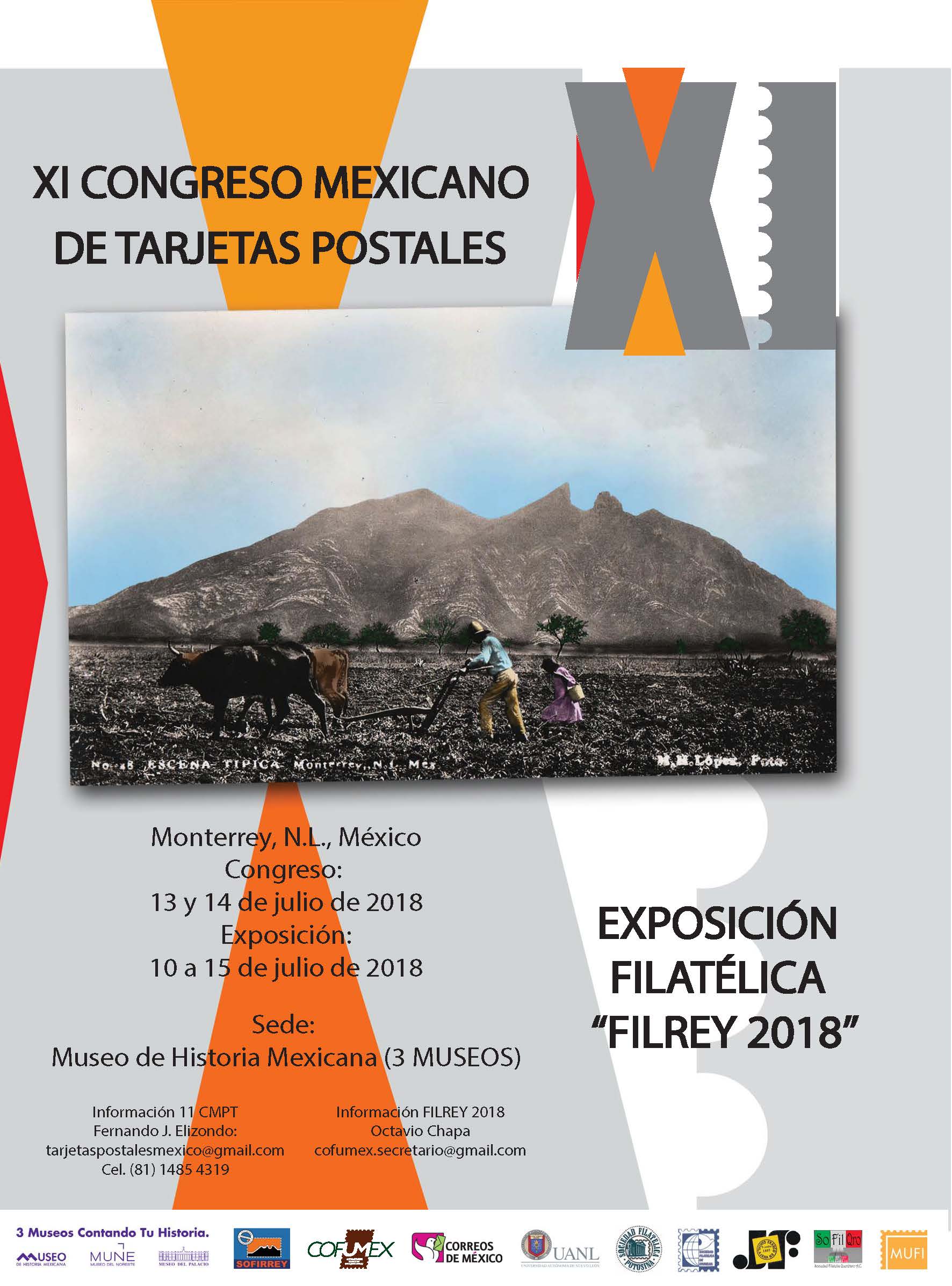 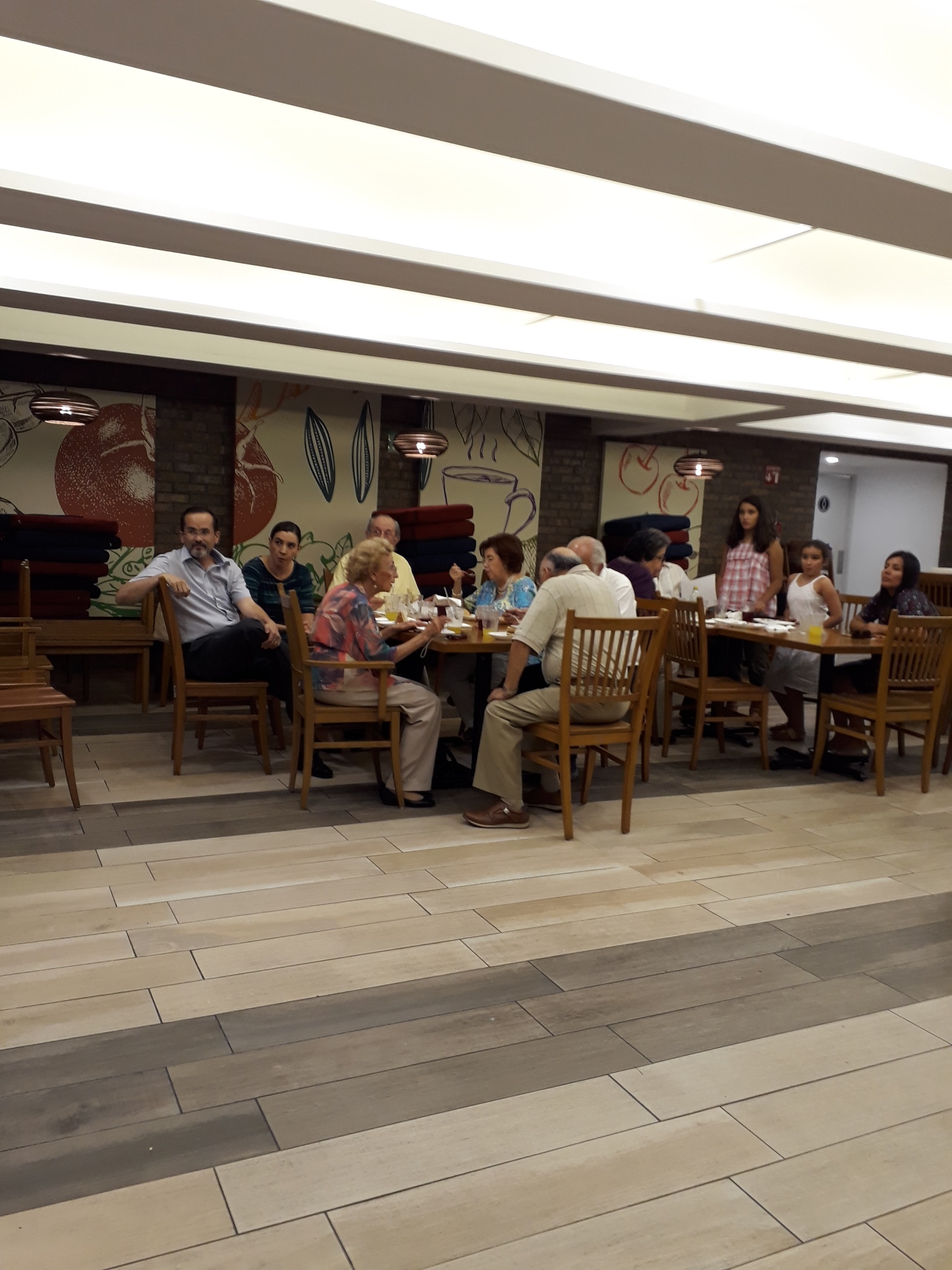 °
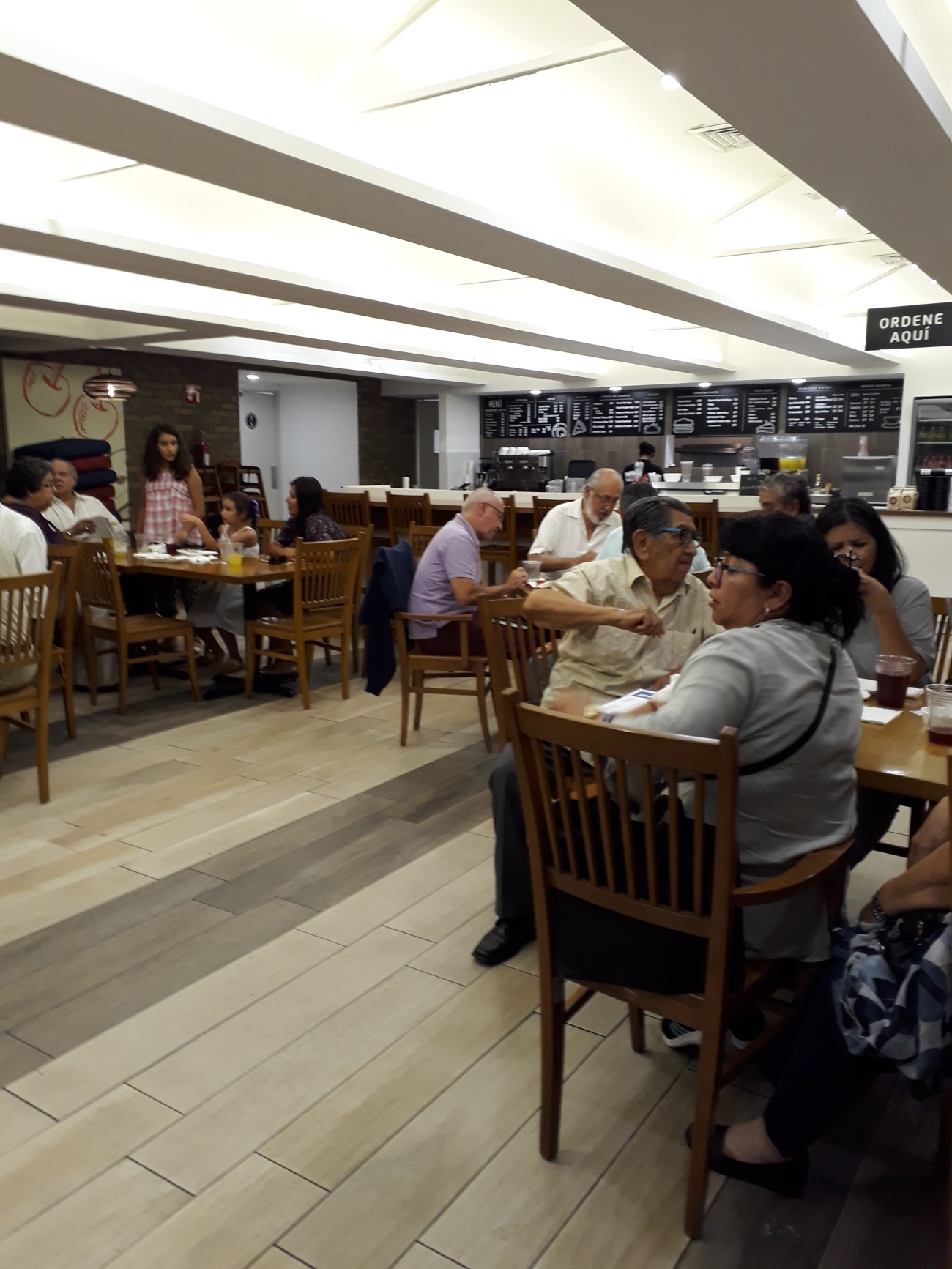 °
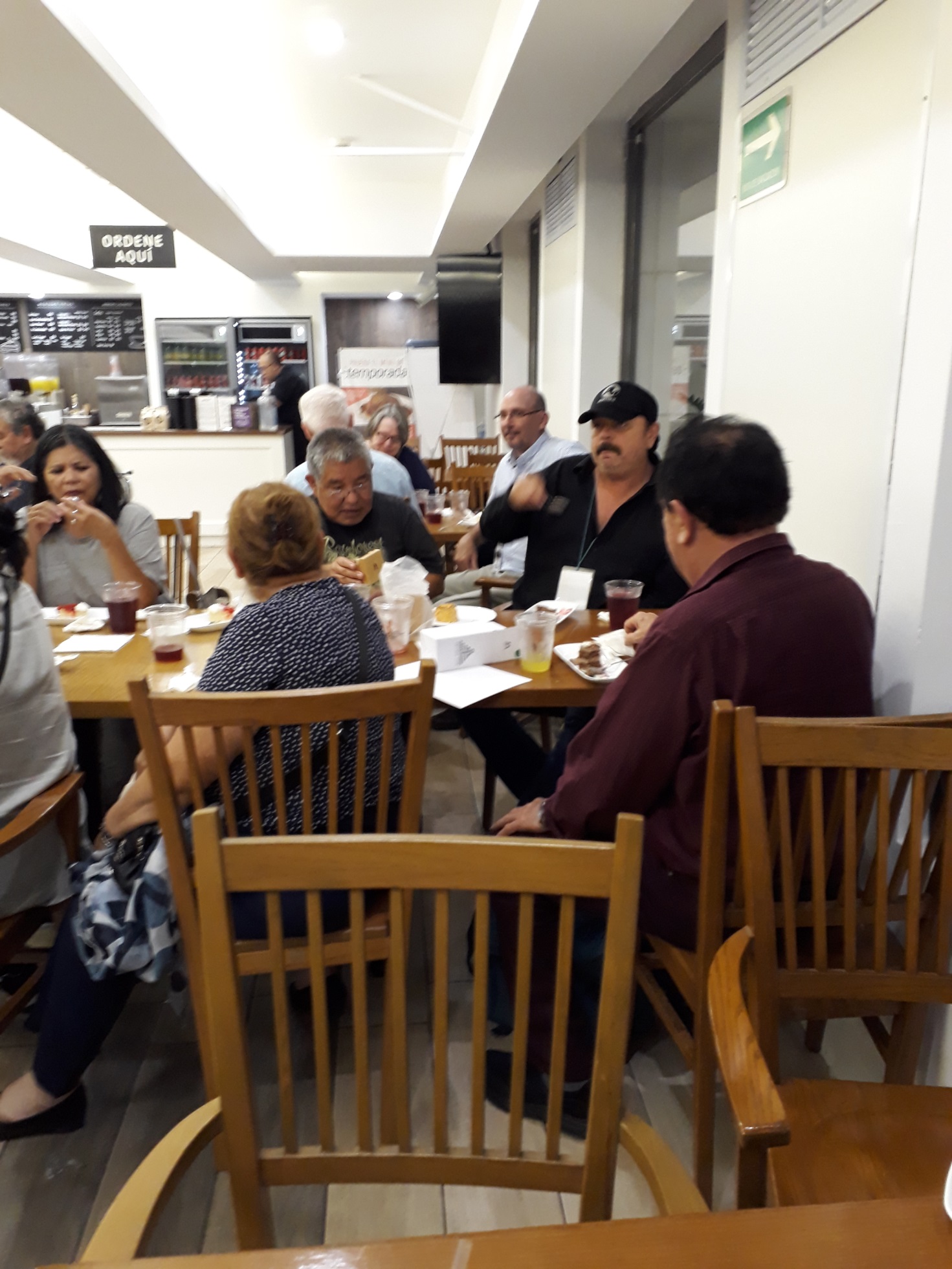 °
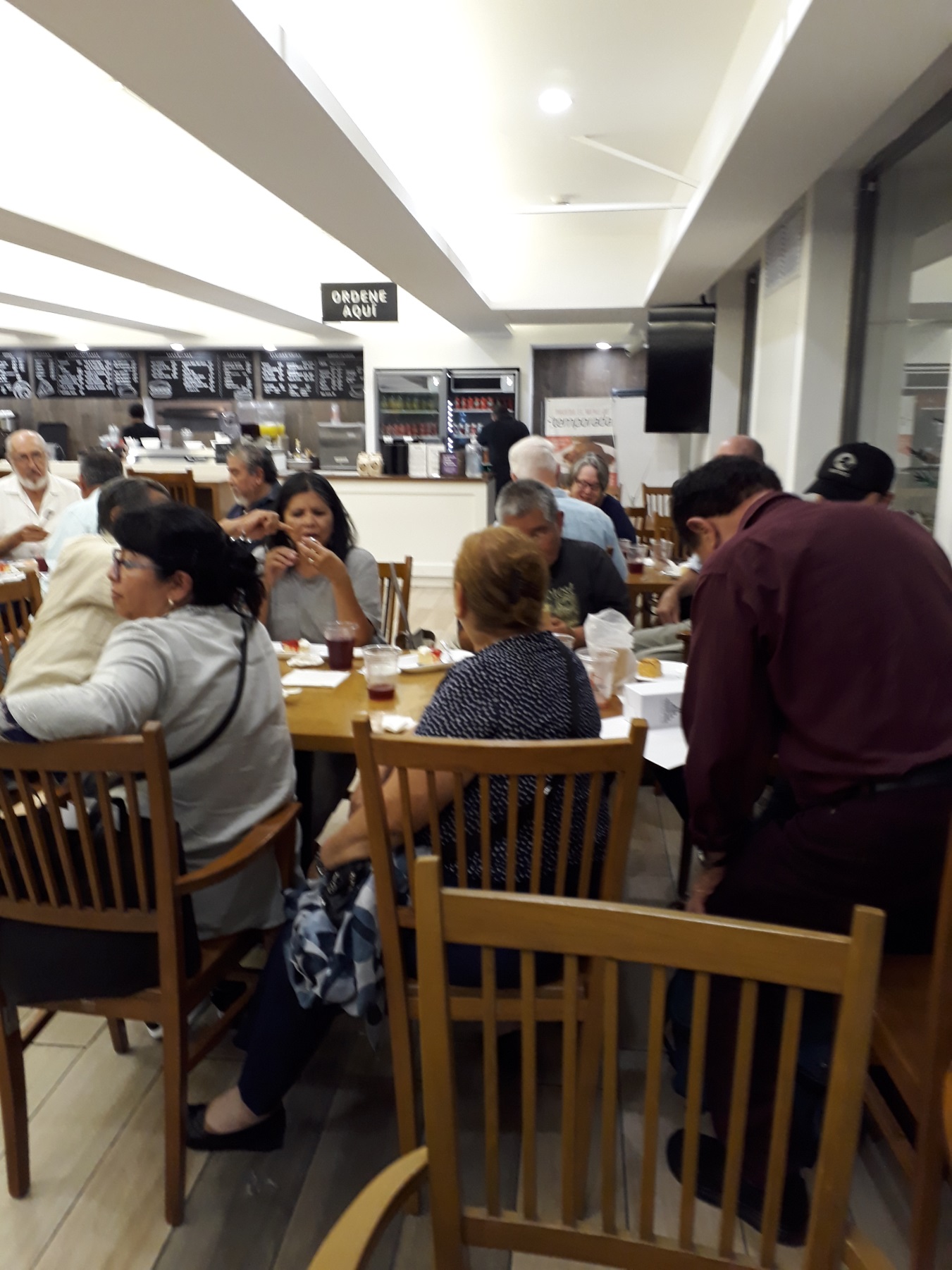 °
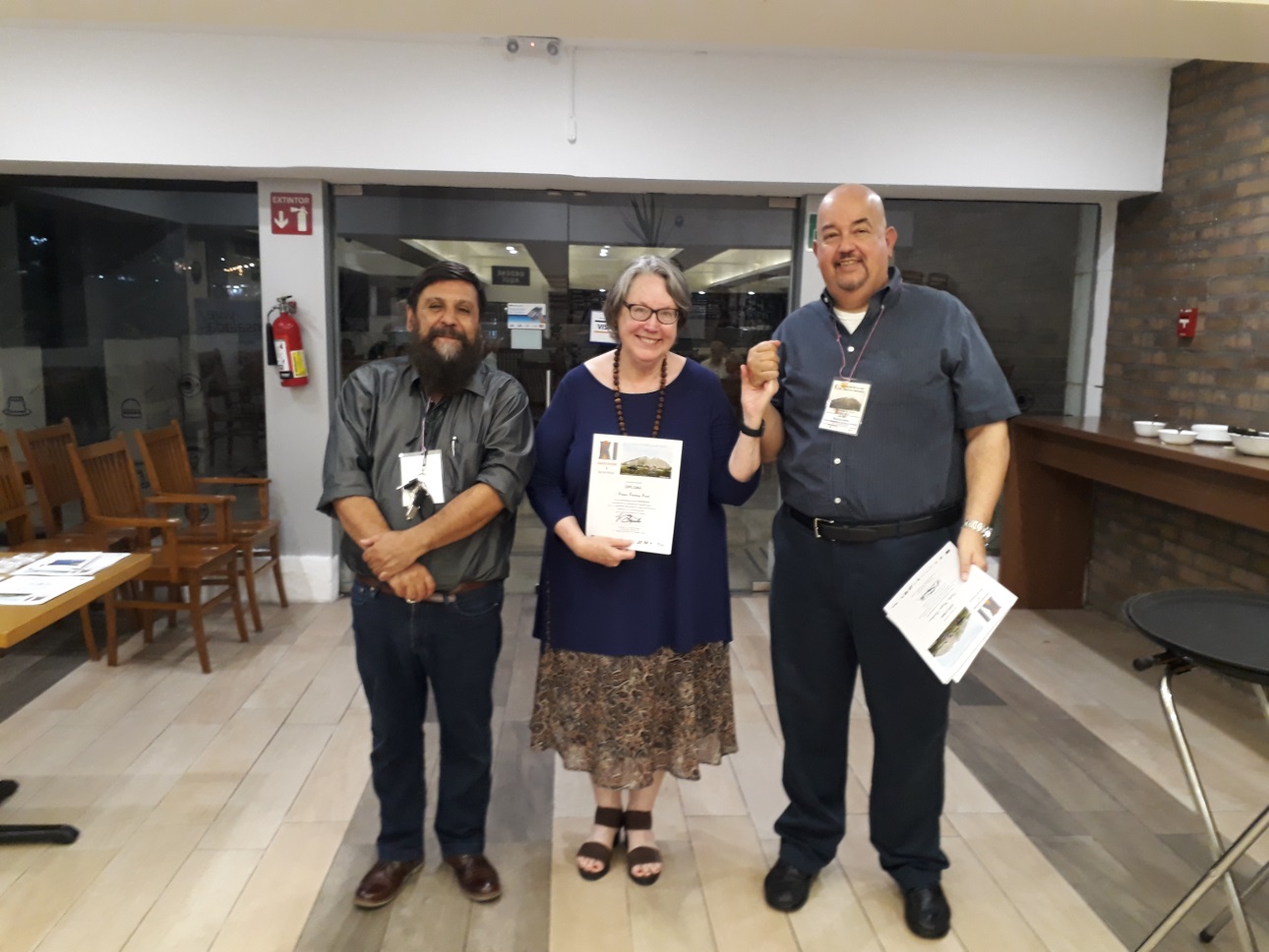 °
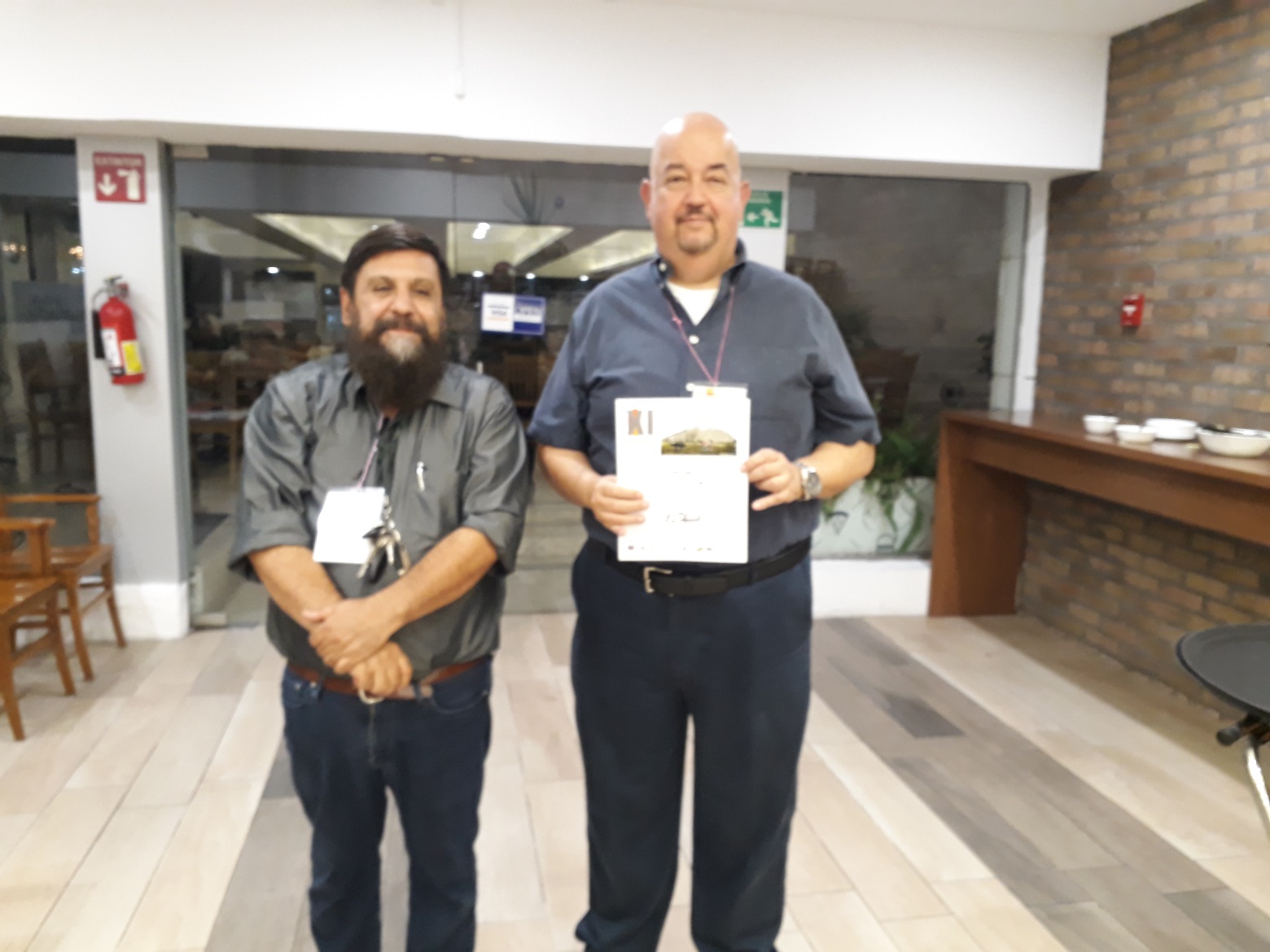 °
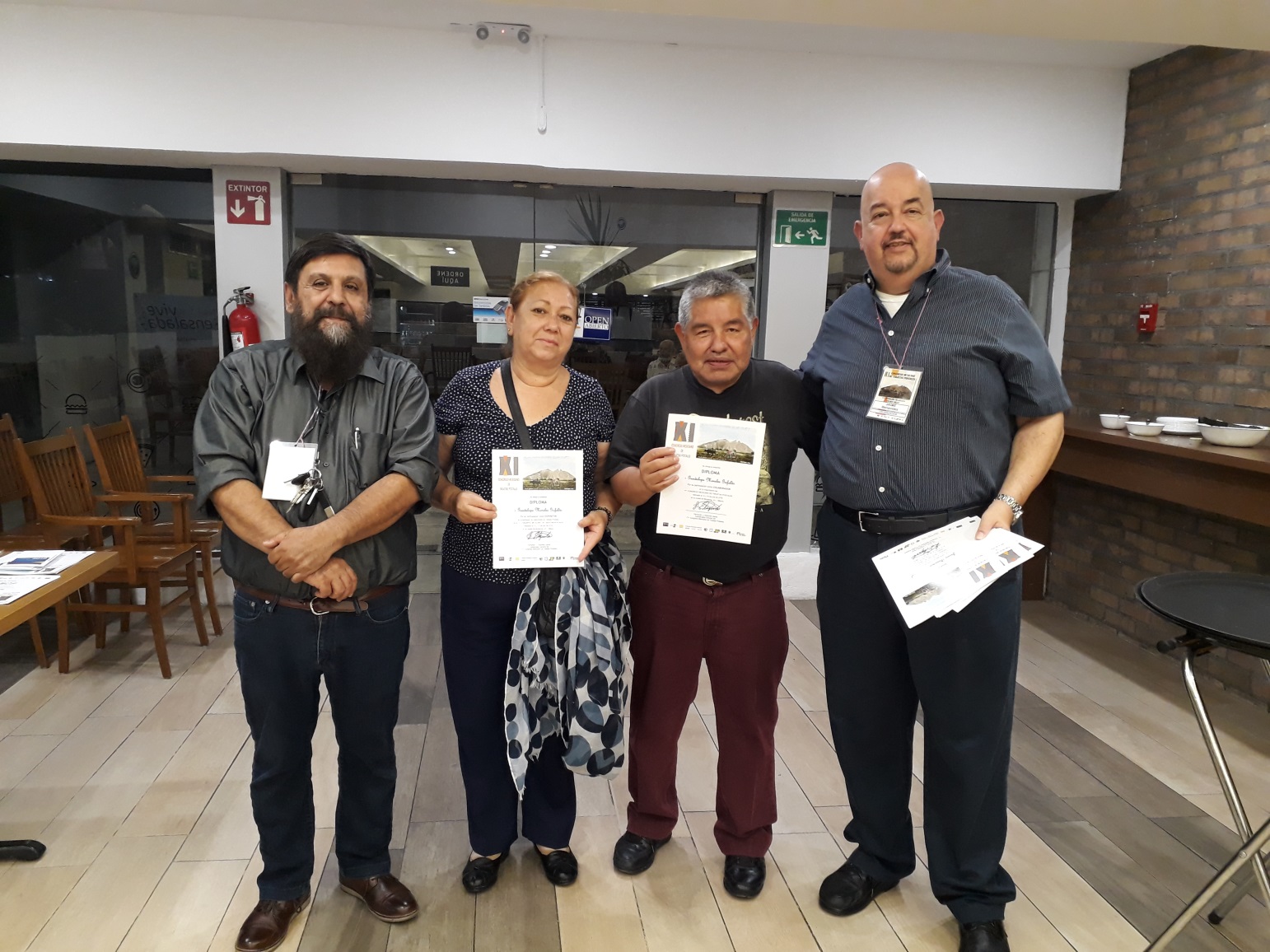 °
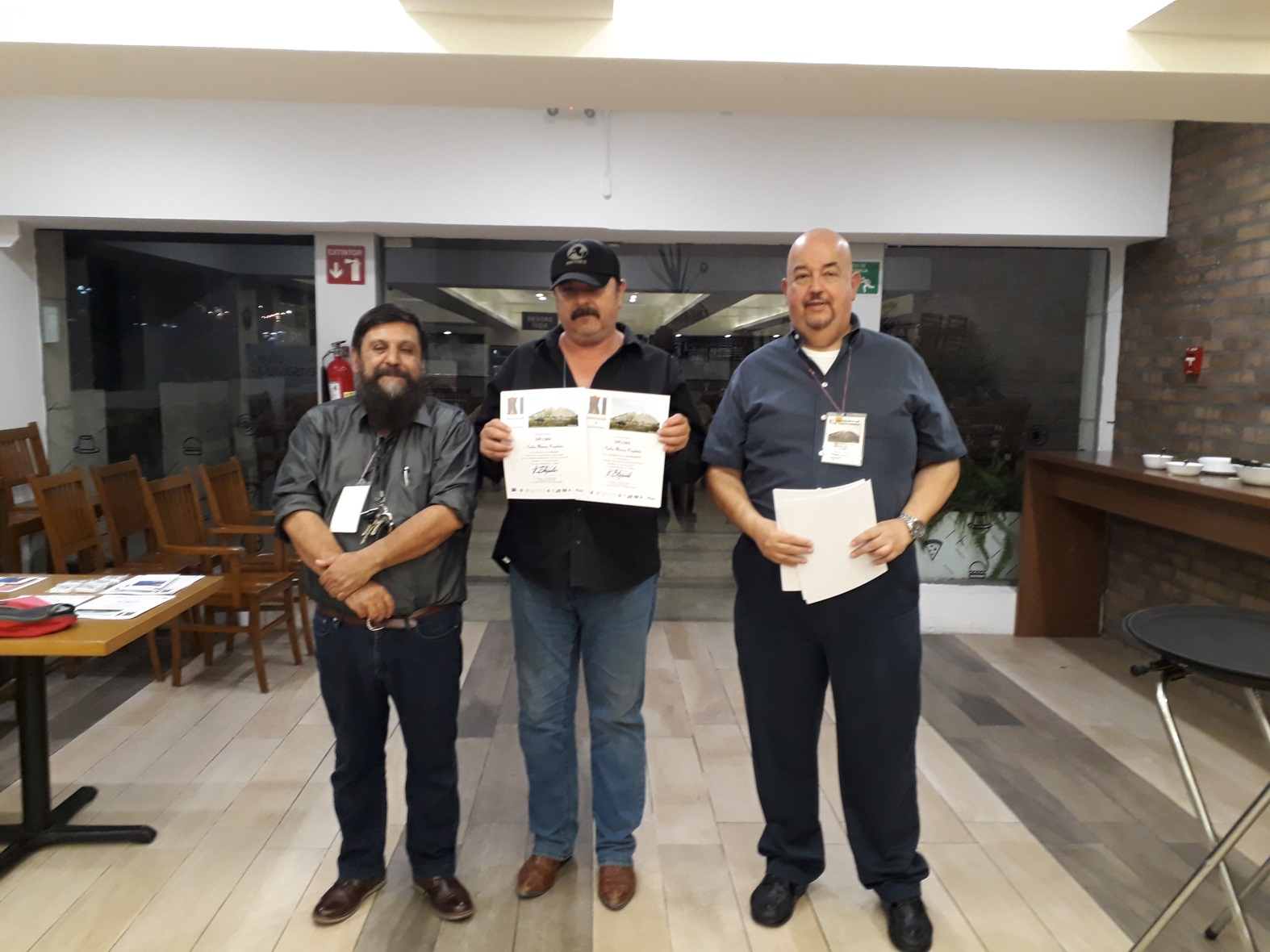 °
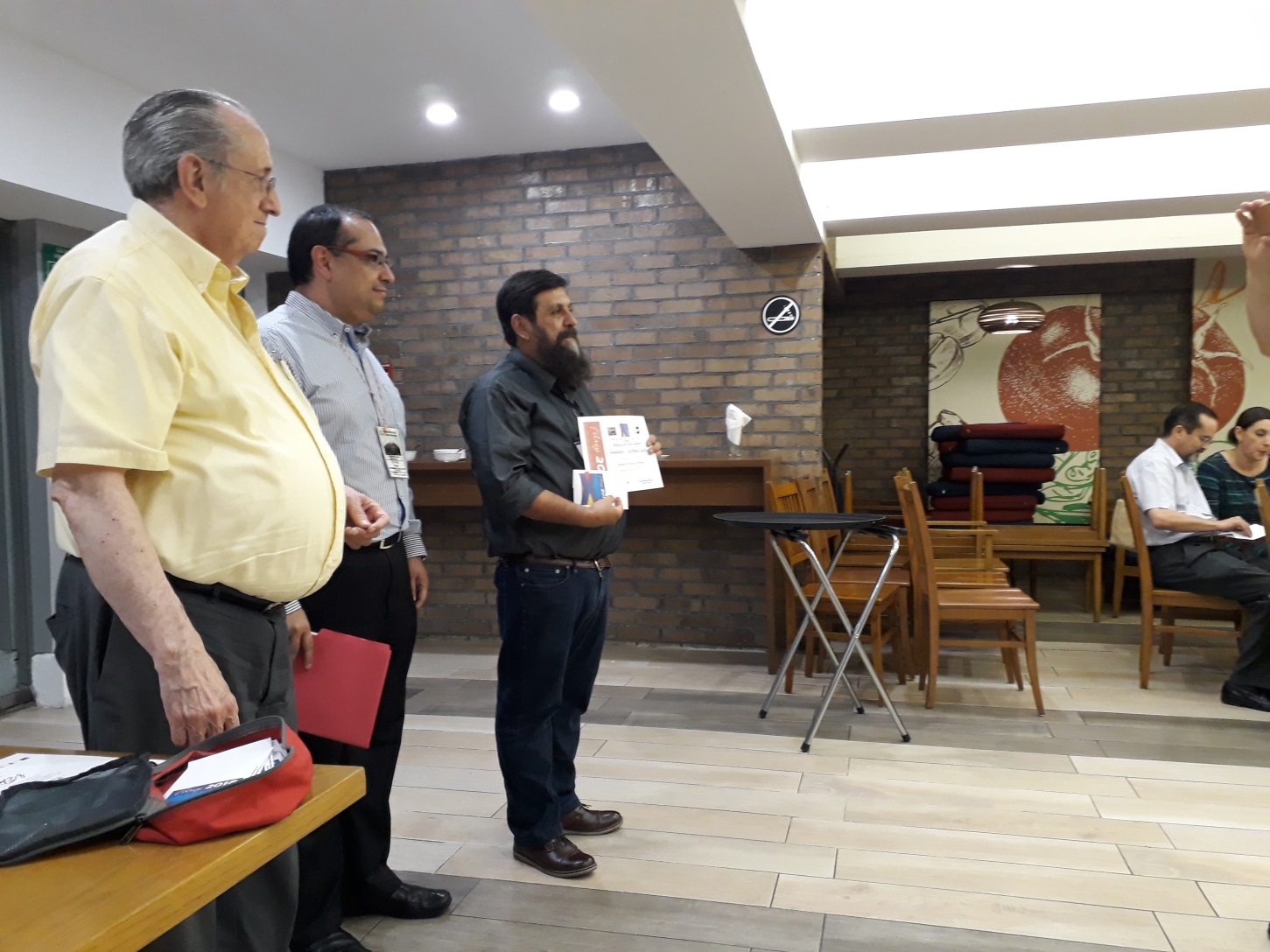 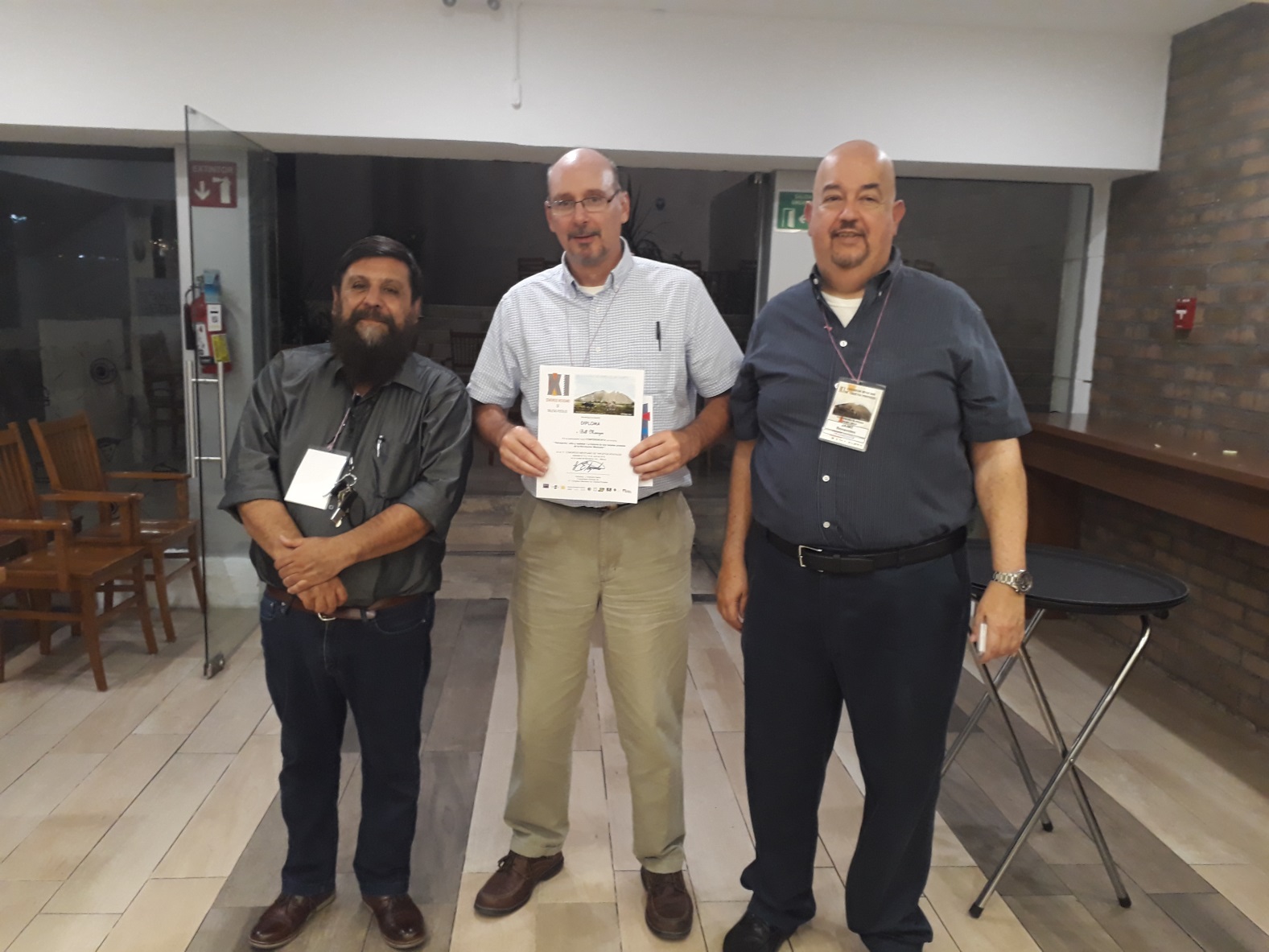 °
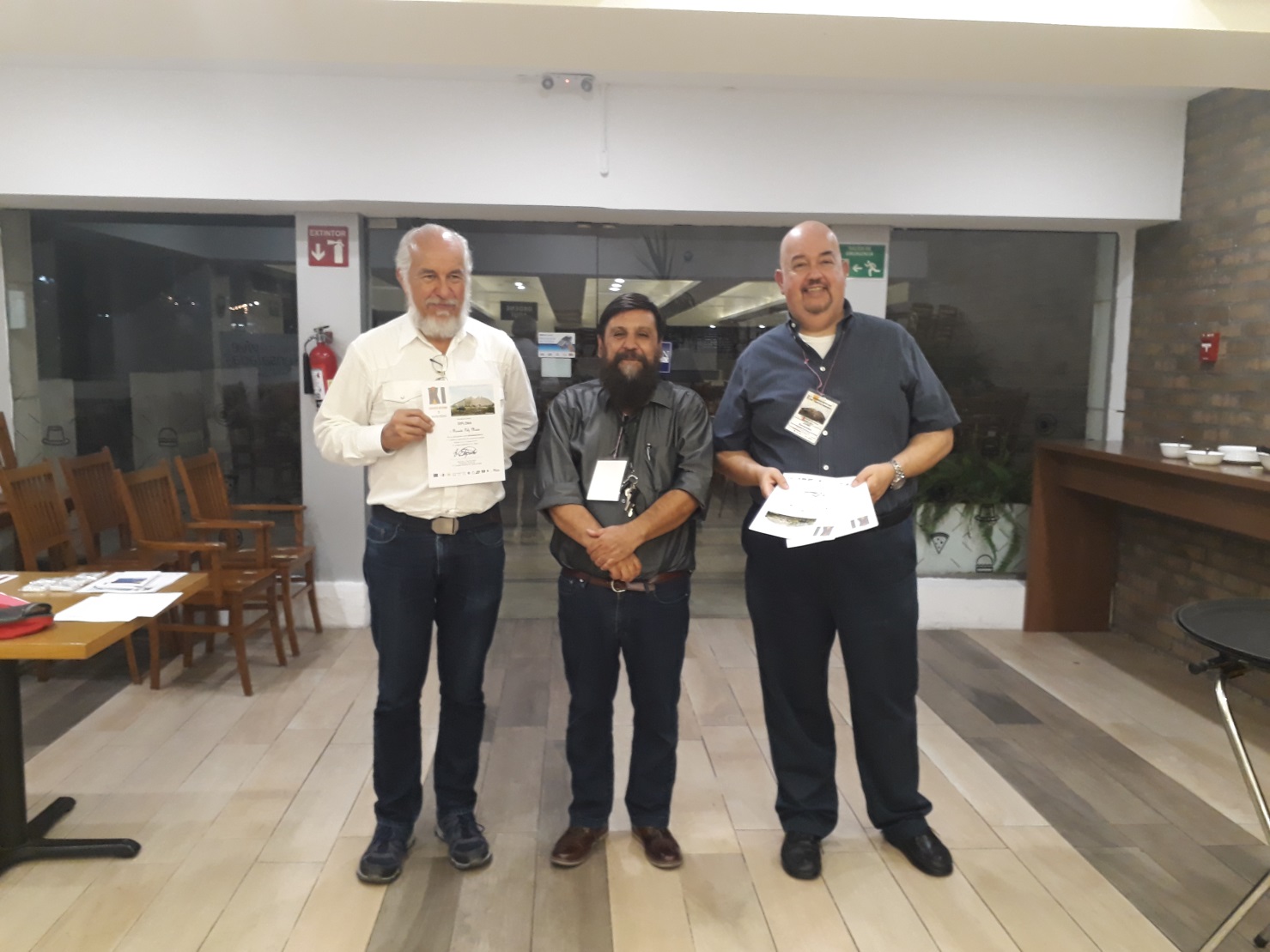 °
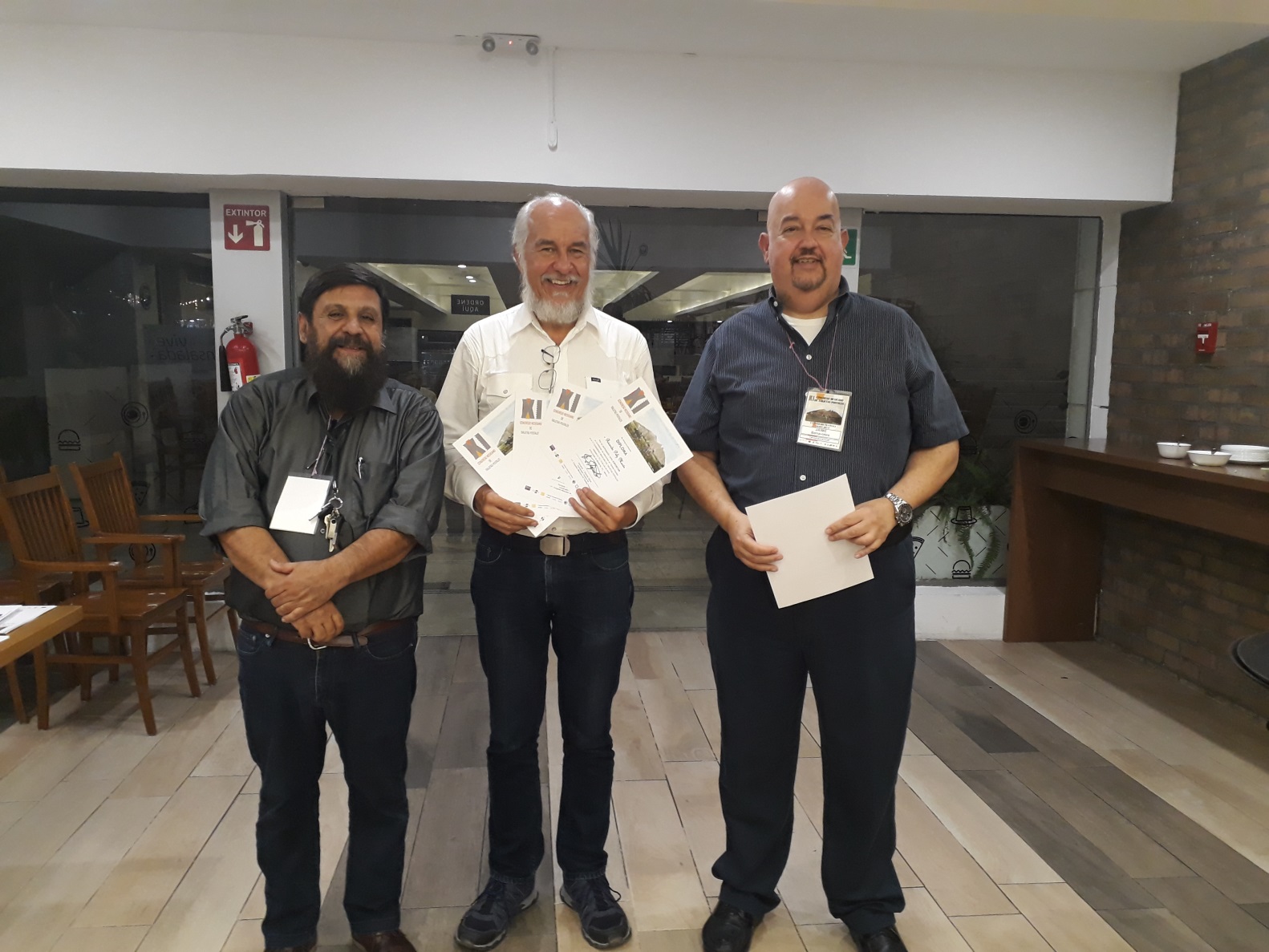 °
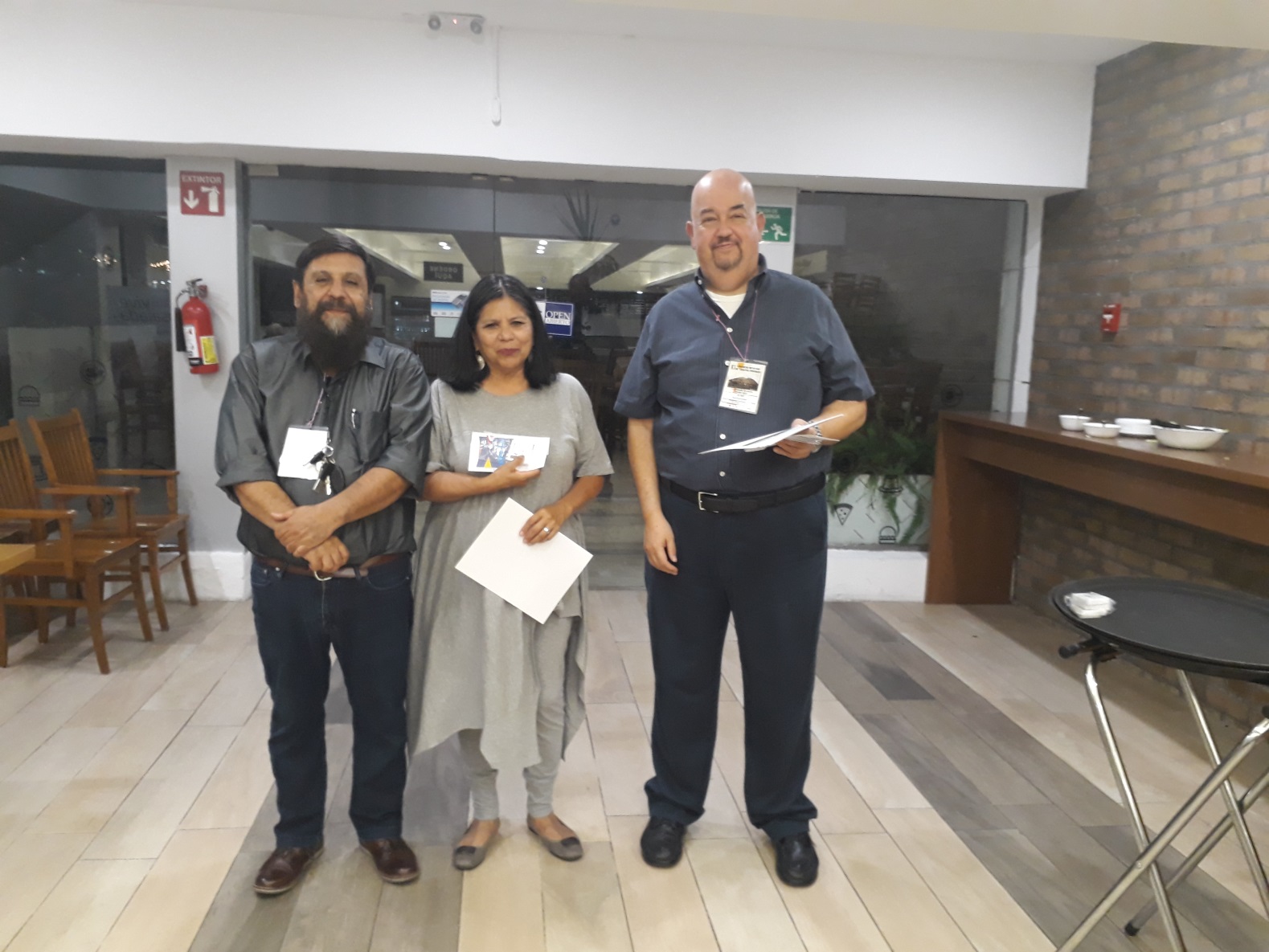 °
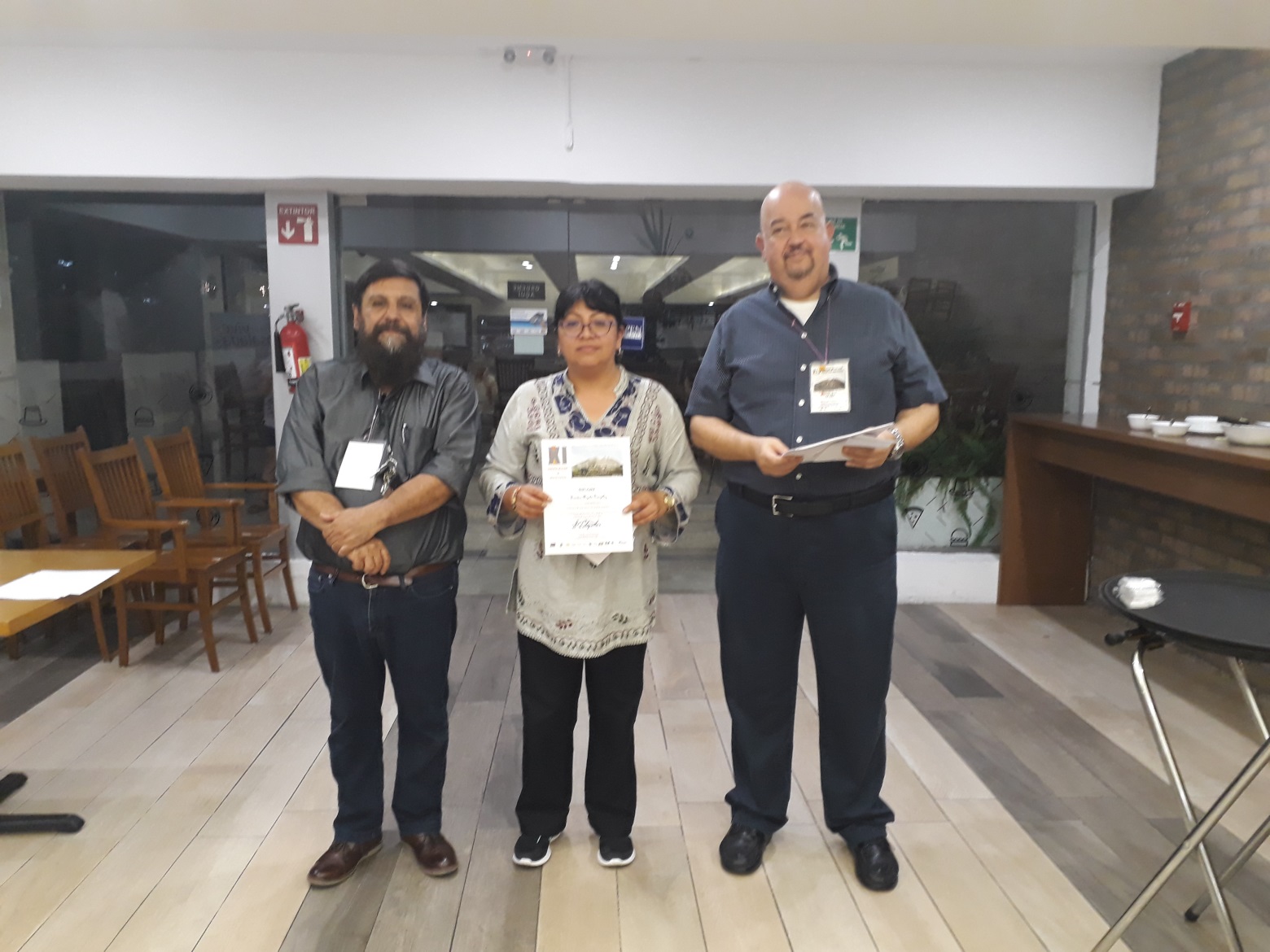 °
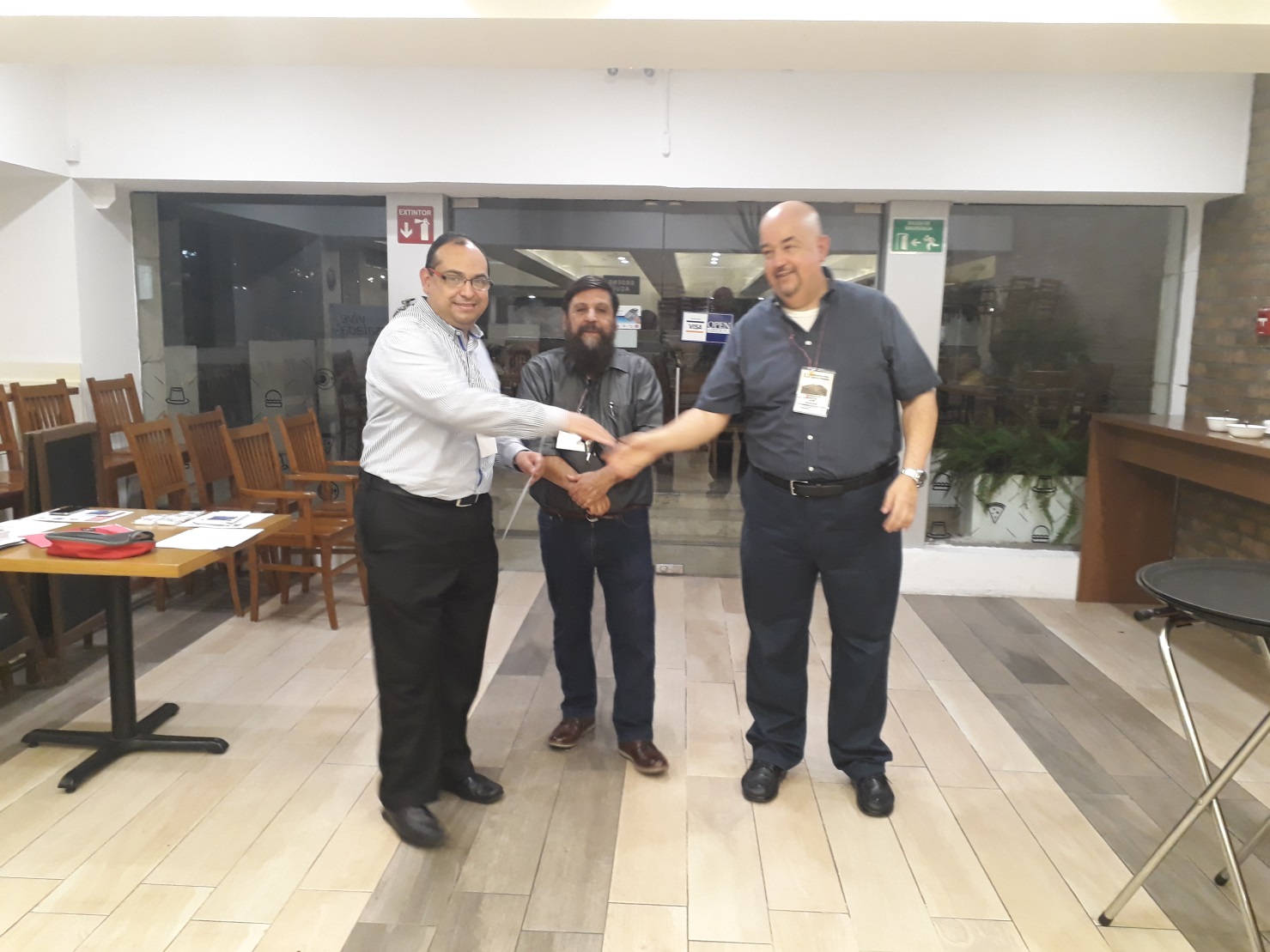 °
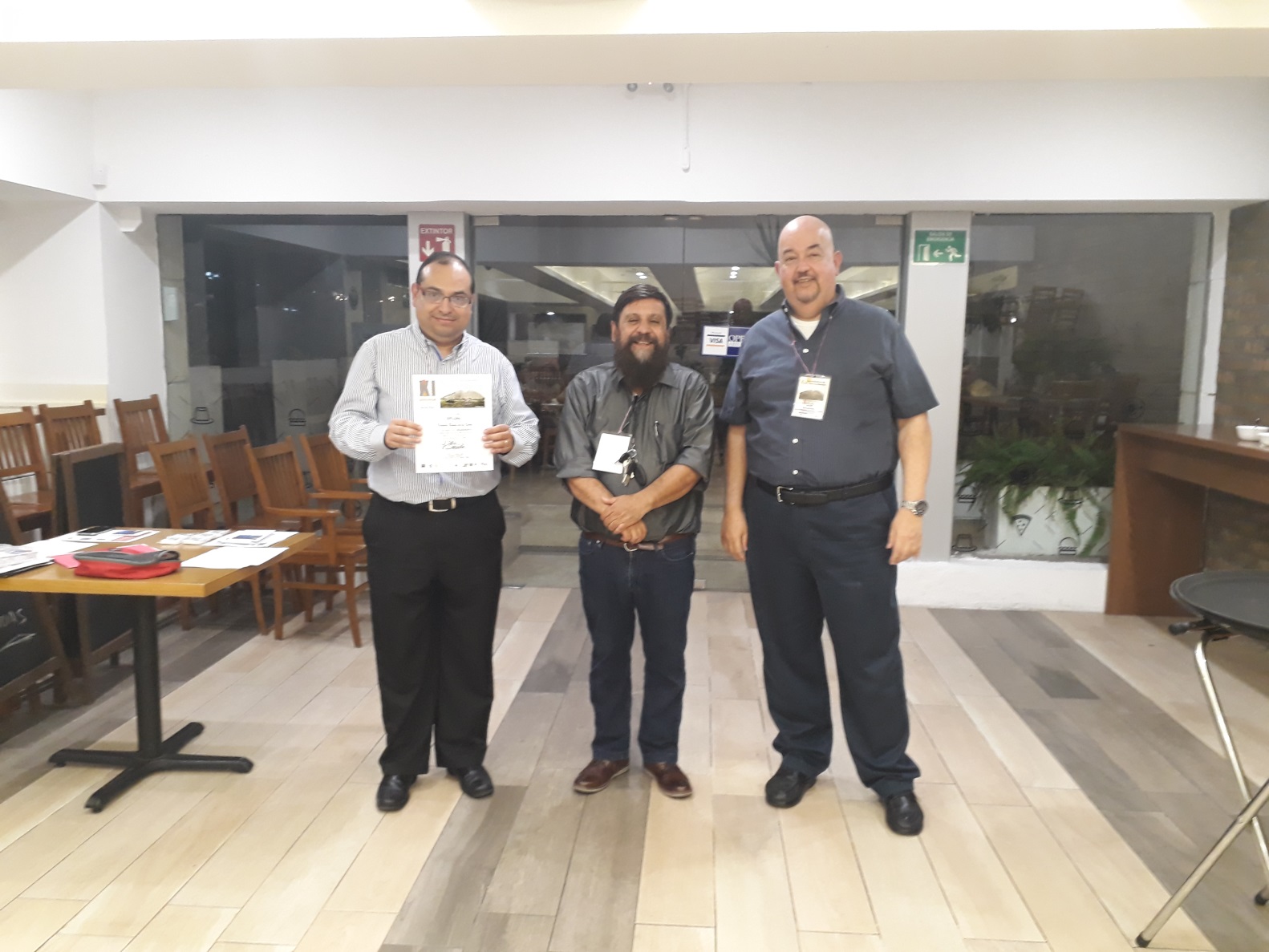 °
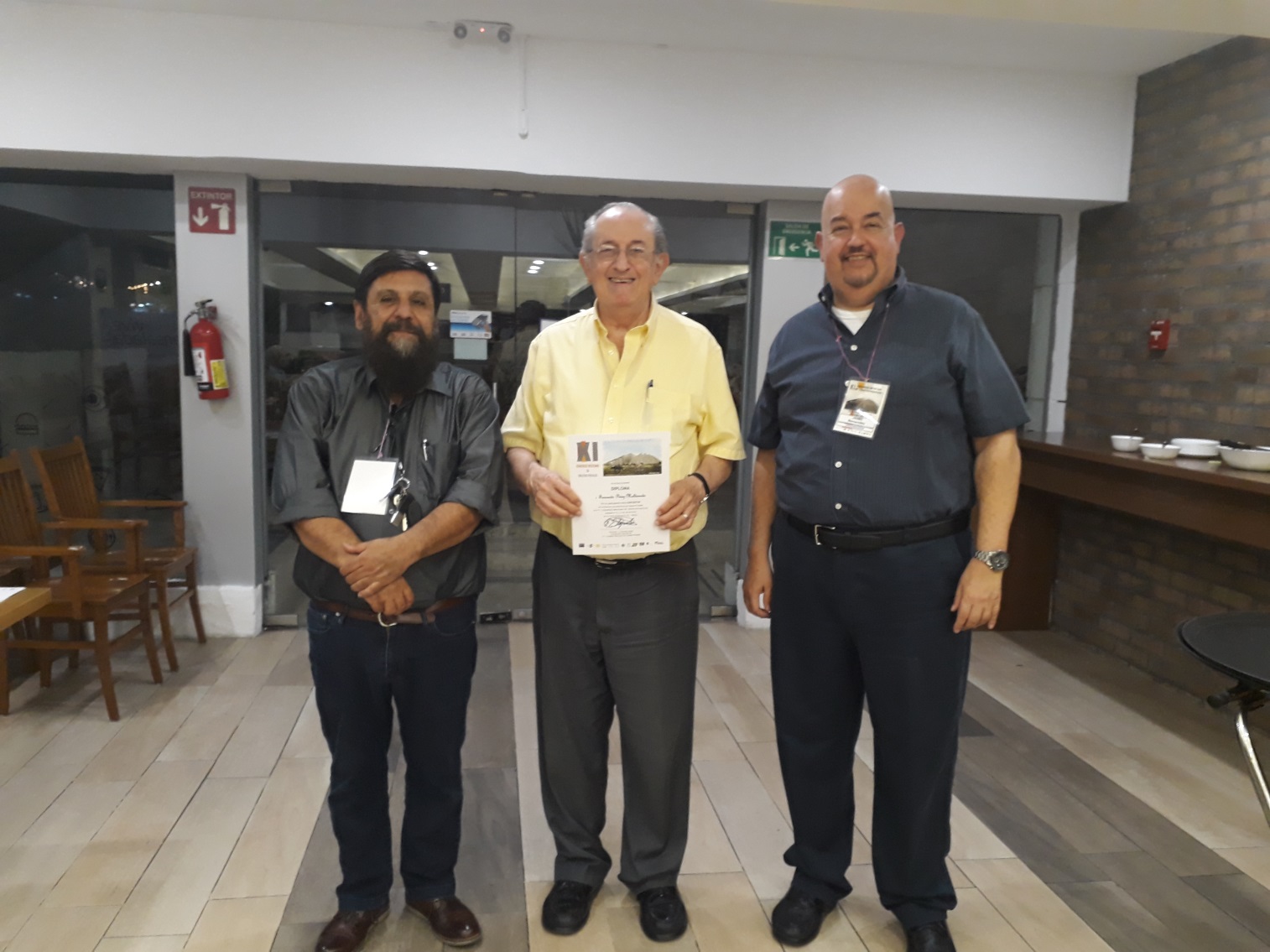 °
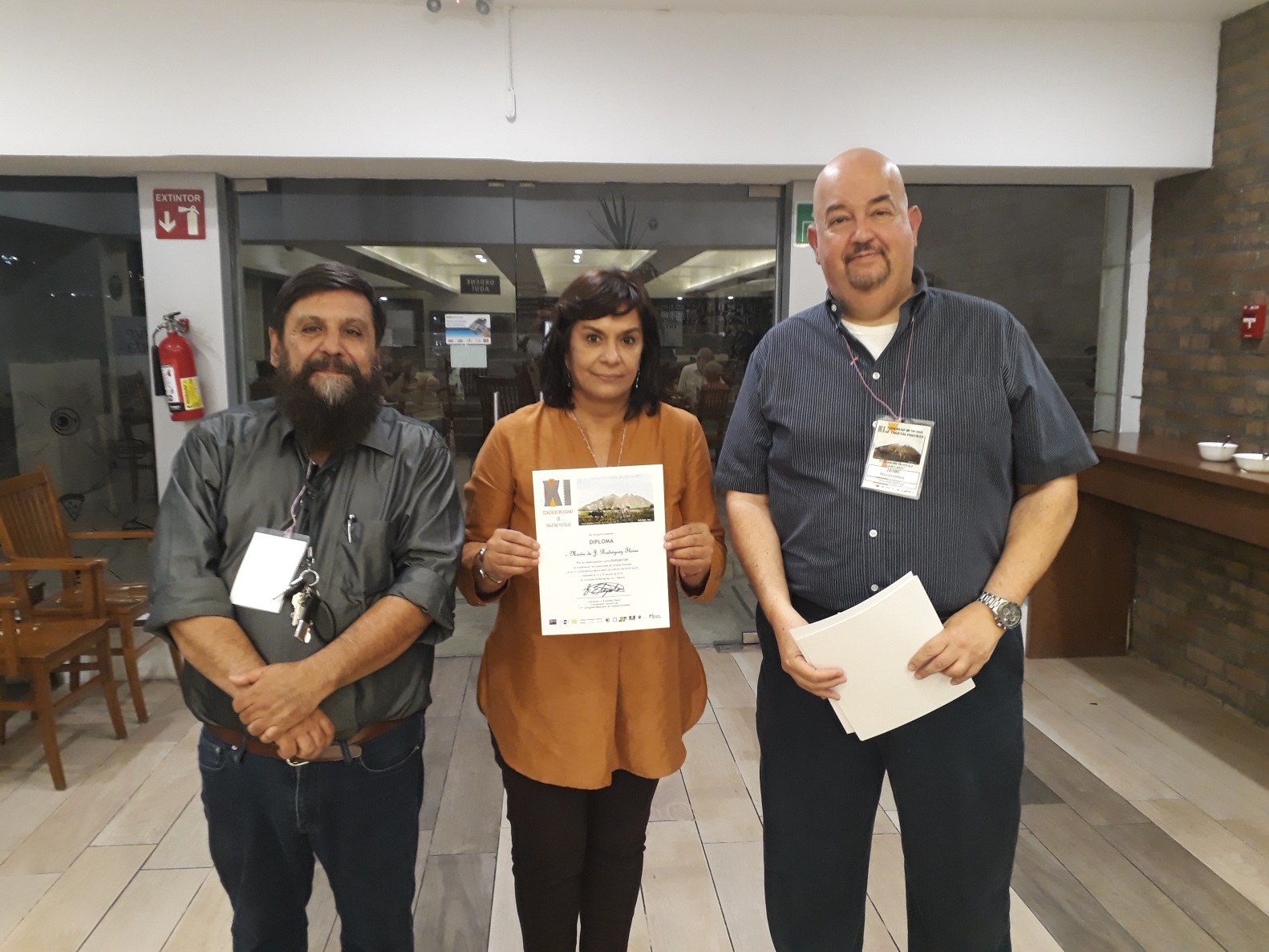 °
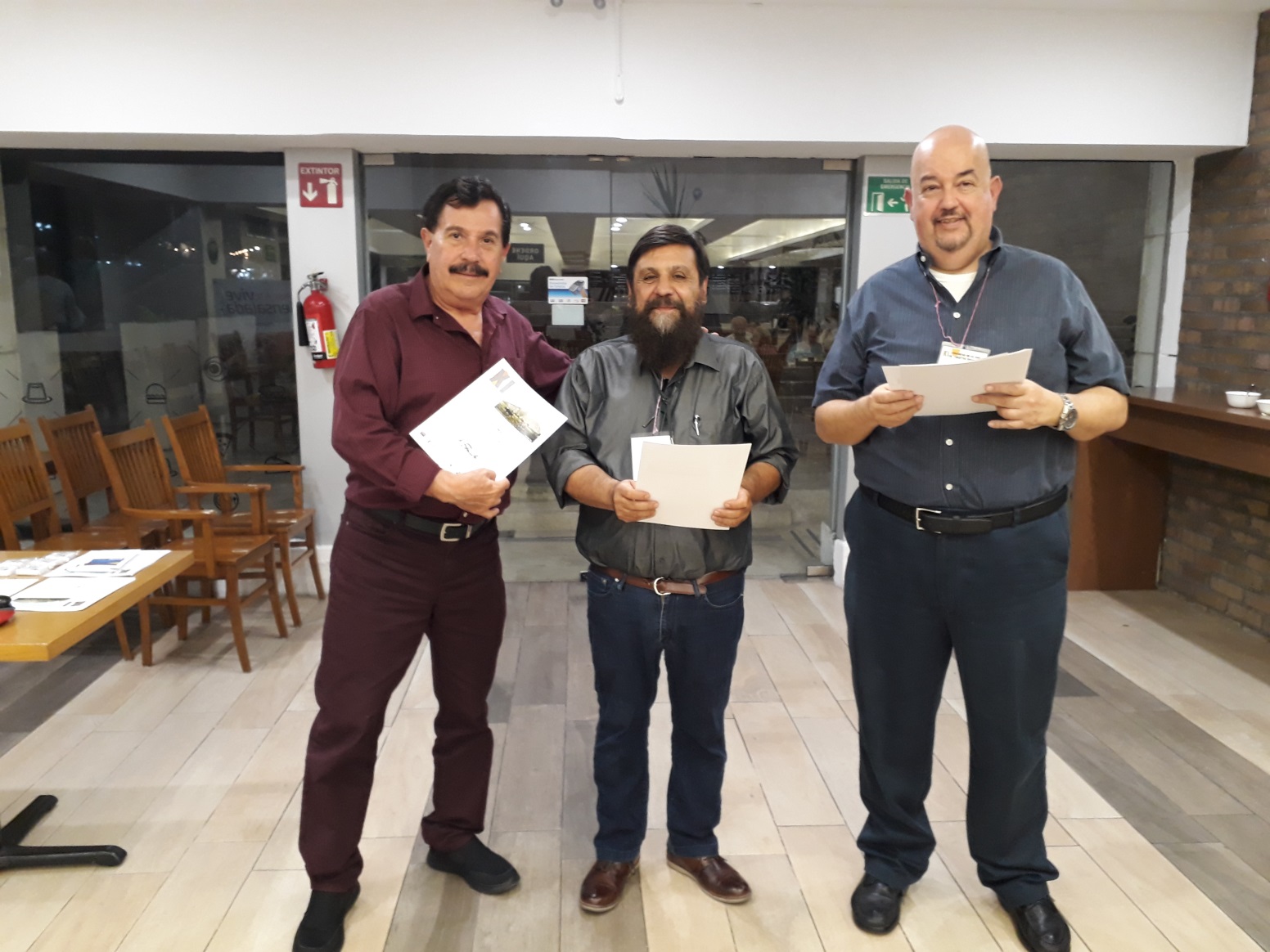 °